Topics: CSS Box Model
The CSS Box Model
In CSS, the term "box model" is used when discussing design and layout.
The CSS box model is essentially a box that wraps around every HTML element. It consists of content, padding, borders, and margins. The image below illustrates the box model:
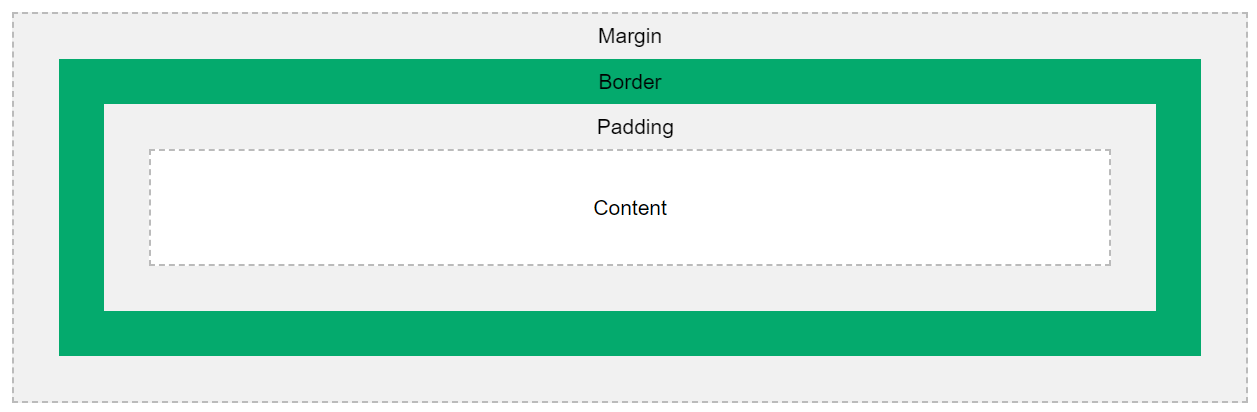 Explanation of the different parts:
Content - The content of the box, where text and images appear
Padding - Clears an area around the content. The padding is transparent
Border - A border that goes around the padding and content
Margin - Clears an area outside the border. The margin is transparent
Example: Demonstration of the box model:

div {  width: 300px;  border: 15px solid green;  padding: 50px;  margin: 20px;}
Width and Height of an Element
In order to set the width and height of an element correctly in all browsers, you need to know how the box model works.
Example: 
This <div> element will have a total width of 350px and a total height of 80px: 
div {  width: 320px;  height: 50px;  padding: 10px;  border: 5px solid gray;  margin: 0;}
Here is the Calculation:
320px (width of content area)+ 20px (left padding + right padding)+ 10px (left border + right border)= 350px (total width)  50px (height of content area)+ 20px (top padding + bottom padding)+ 10px (top border + bottom border)= 80px (total height)
The total width of an element should be calculated like this:
Total element width = width + left padding + right padding + left border + right border
The total height of an element should be calculated like this:
Total element height = height + top padding + bottom padding + top border + bottom border